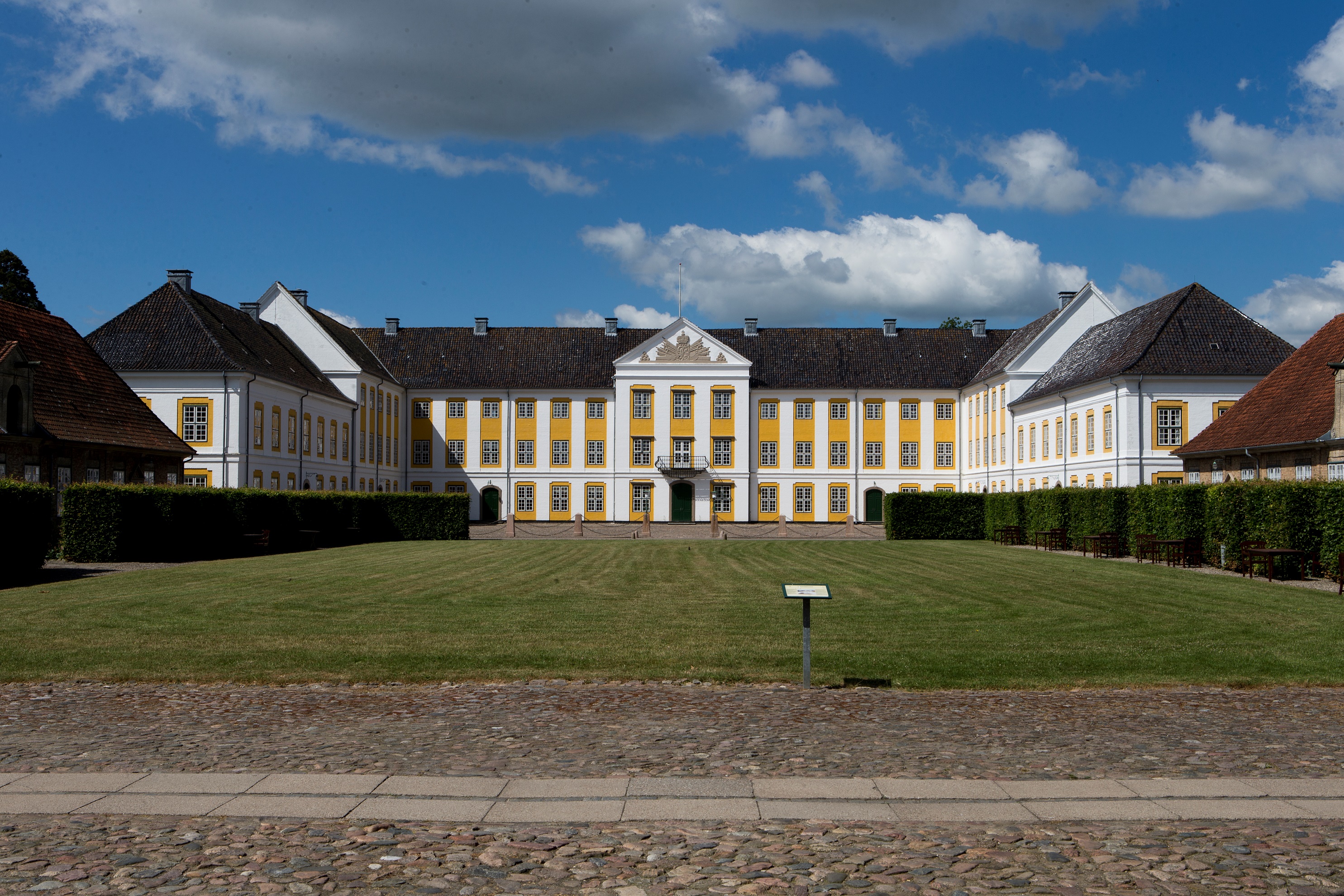 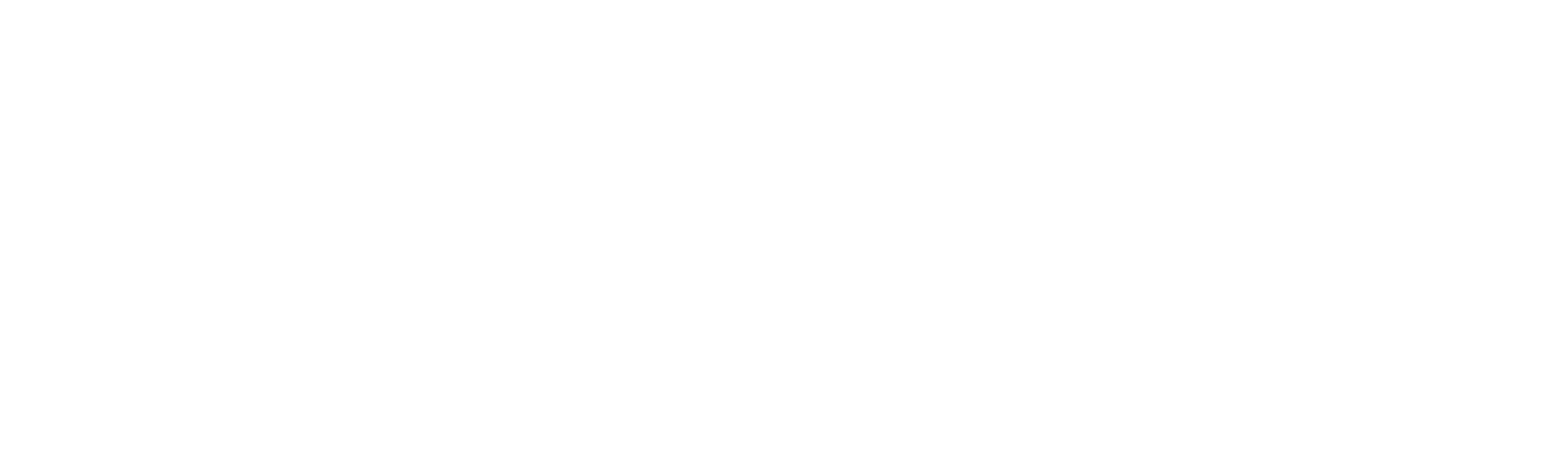 Erfaringer fra  sagsbehandlingen 2018
Landbrugsseminar 2019
Søren Aarøe
1
/ Landbrugsstyrelsen / Titel på præsentation
Fyldestgørende fællesskemaer er centrale for udbetalingen
76,59%
80,44%
78,01%
21,99%
23,41%
19,56%
2
/ Landbrugsstyrelsen/ Erfaringer fra sagsbehandlingen
Opmærksomhedspunkter i Fælleskemaet
Indtegning af ikke-støtteberettigede arealer 
Undgå breve og evt. sanktioner

Opskrivning/indtegning af nye arealer efter ændringsfristen 
Undgå at forlænge din sagsbehandlingstid 

Der kan ikke søges støtte igennem bemærkninger
Send ændringsforslag

Gevinster ved kortgrundlagsbreve/breve om markblokændringer
Opdateret ansøgningsgrundlag
/ Landbrugsstyrelsen/ Erfaringer fra sagsbehandlingen
3
Send ændringsforslag
Send fællesskemaet
Proces for ændringsforslag
Send
Vi retter markblokken
Du modtager et brev
Vent
Opret ændringen i markkortet
Tilpas markerne i det tilknyttede markkort og overfør opdateringen til fællesskemaet
Ret
Send Fællesskemaet igen
Send
4
/ Landbrugsstyrelsen/ Erfaringer fra sagsbehandlingen
Øvrige opmærksomhedspunkter
Vedhæft relevant dokumentation ved indsendelse af fællesskemaet
Færre høringer
Permanent græs
Unge landbrugere
        
Undgå unødig tilmelding til slagtepræmieordningen 
Færre breve

Stævning af lavskov
Potentielt 10-årigt tilbagebetalingskrav
Ca. 50% af vores genoptagelses sager

Gentagende ændringer
5
/ Landbrugsstyrelsen/ Erfaringer fra sagsbehandlingen
Perspektiver for 2019
76,59%
80,44%
78,01%
21,99%
23,41%
19,56%
6
/ Landbrugsstyrelsen/ Erfaringer fra sagsbehandlingen
Tak for jeres opmærksomhed
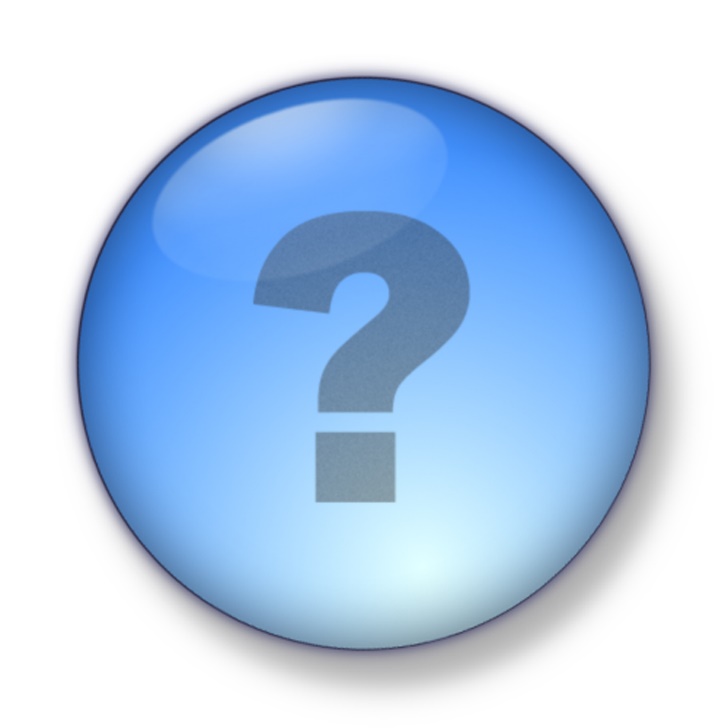 7
/ Landbrugsstyrelsen/ Erfaringer fra sagsbehandlingen